Make a simple circuit
You have a single battery (no holder), a bulb, and a piece of foil. Can you make the bulb light up?
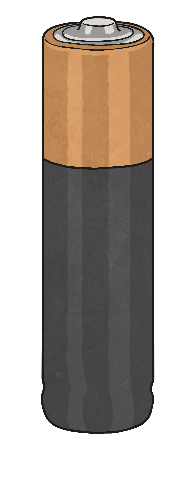 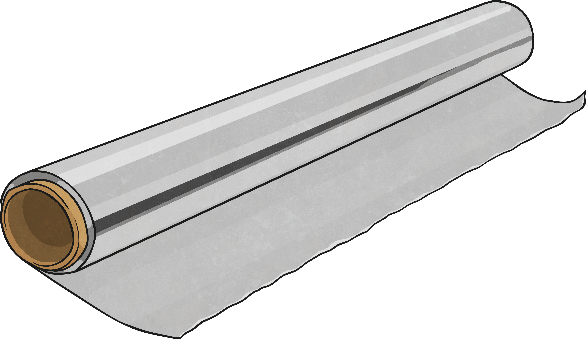 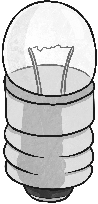 Make a bulb light up
Why does the bulb light up?
Record your circuit.
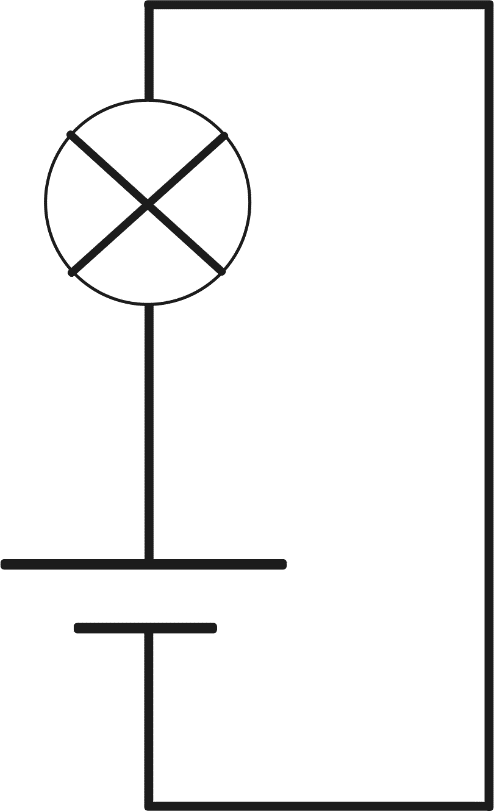 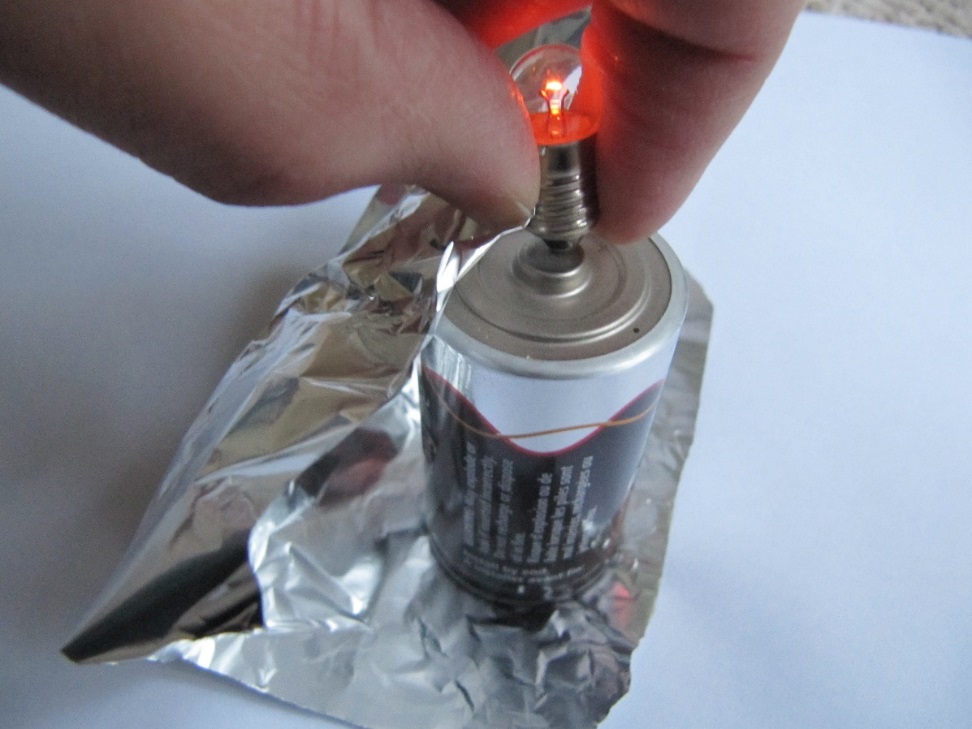 Show circuit
Hide circuit
Make a simple circuit
You have a single battery in a holder, a bulb in a holder, and two wires. Can you make the bulb light up?
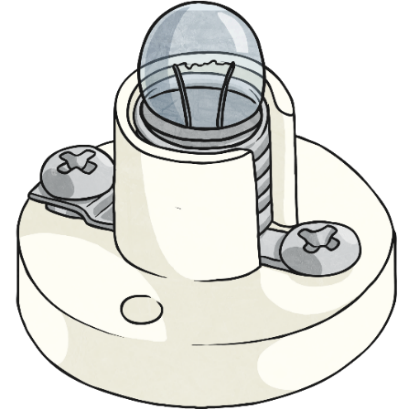 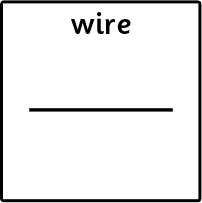 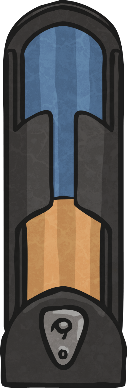 Wires
Bulb in a holder
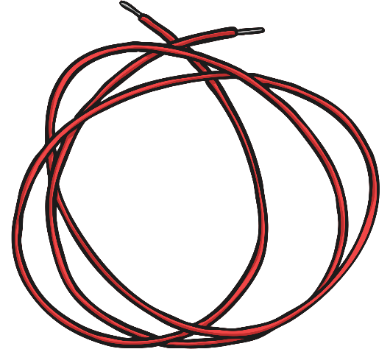 Battery in a holder
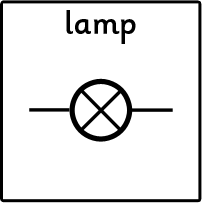 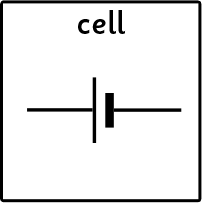 A simple circuit
Battery in holder
Wire
Bulb in holder
Make a simple circuit
You have a single battery in a holder, a buzzer or motor, and two wires. Can you make the buzzer sound or the motor turn on?
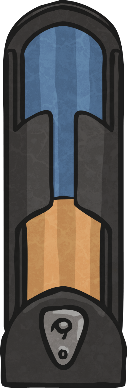 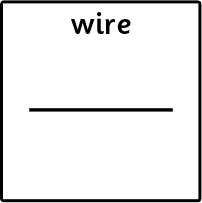 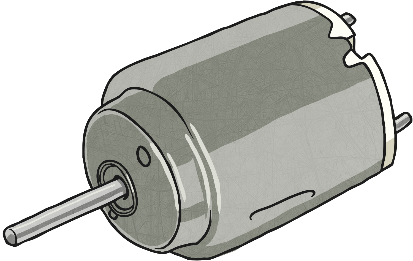 Wires
Battery in a holder
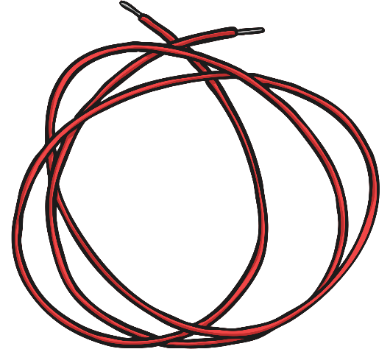 Motor
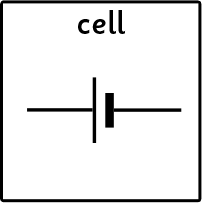 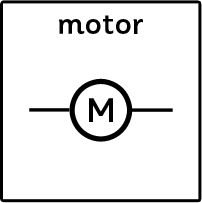 Make a simple circuit
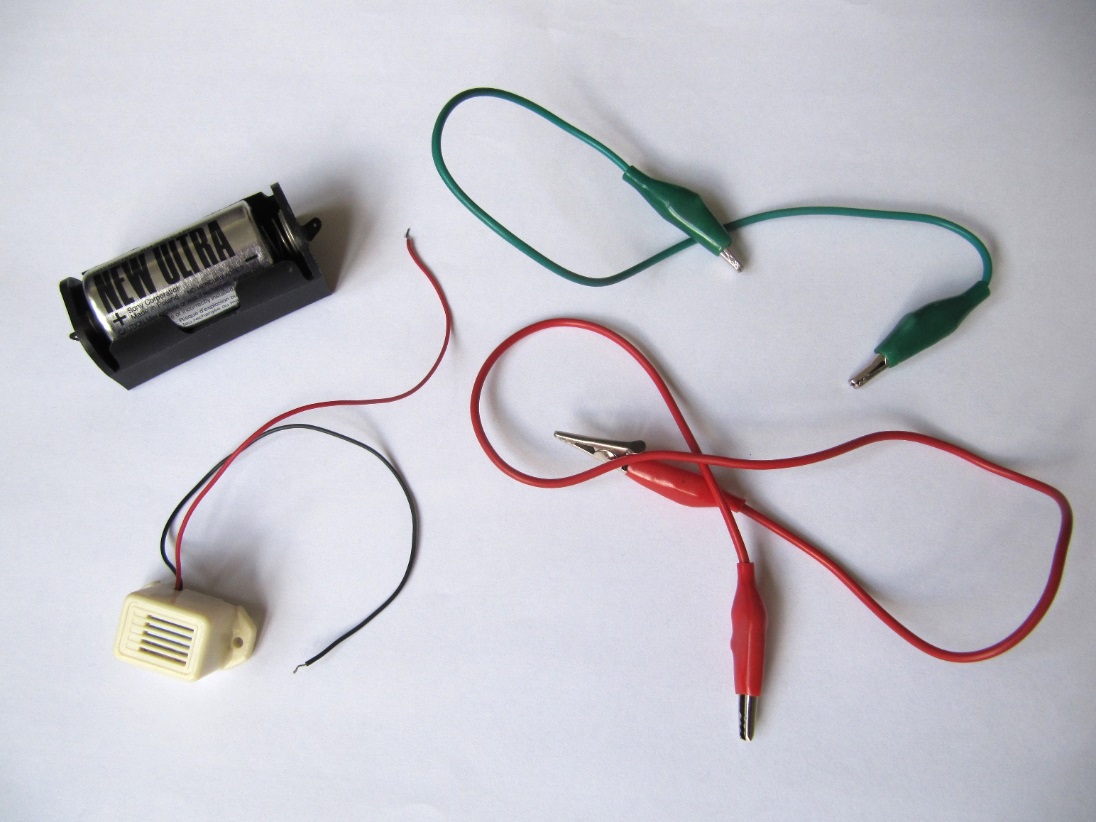 Hide circuit
Show circuit